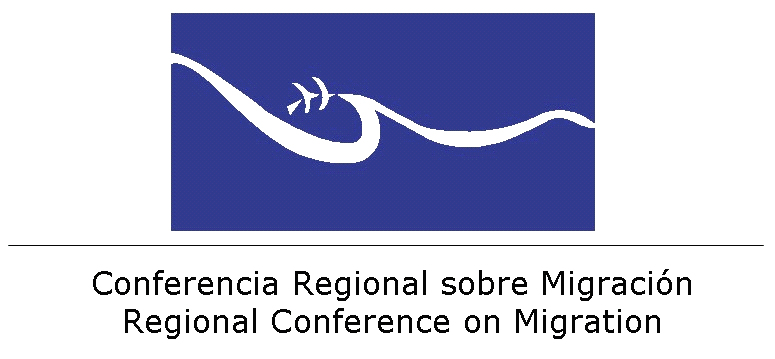 An Overview of Results from the Workshops on                             Temporary Migrant Worker Programmes held on April 23-24, 2009 in San Salvador and April 27-29, 2011 in Santo Domingo
Seminar/Workshop on Capacity Building of Consular Authorities on Protection of the Labour Rights of Migrant Workers
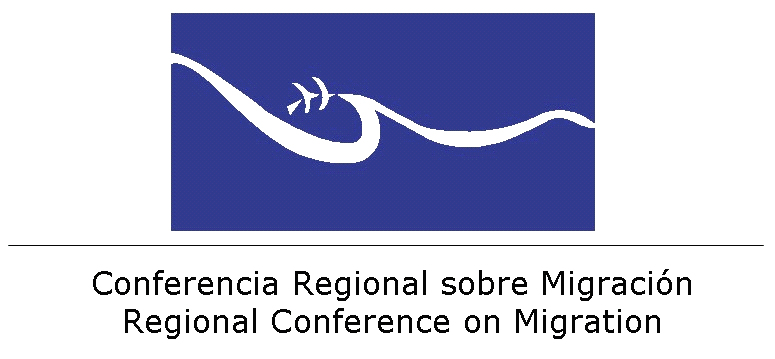 I Workshop on Temporary Migrant Worker Programmes
San Salvador, El Salvador (April 2009)
The importance of the existence of opportunities for regular migration 
The movement of workers should benefit the involved parties in countries of origin and destination
Steps in implementing a Temporary Migrant Worker Programme
Migration policy-making
Labour market intelligence
International cooperation 
Data base and information management 
Information dissemination 
Recruiting temporary migrant workers 
Migration and development (remittances) 
Return and reintegration
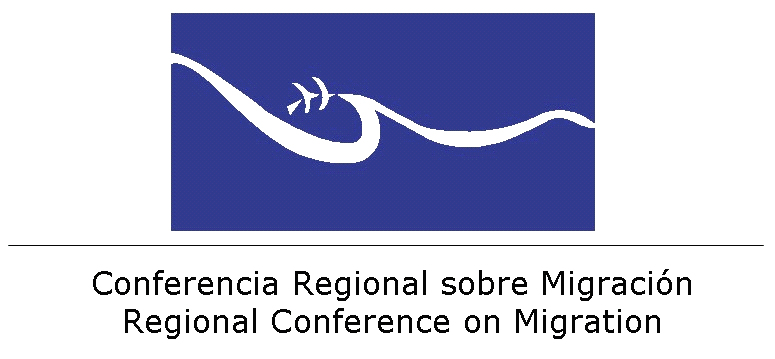 I Workshop on Temporary Migrant Worker Programmes
San Salvador, El Salvador (April 2009)
Final Reflections
A “one-size-fits-all” migration policy does not exist.

The well-being of migrant workers before, during, and after employment should be ensured.  Countries of origin should consider two possible policies to achieve this:  first, regulatory actions and second, support services for migrants. 

Migration does not involve one or two government agencies.  Governments should consider integrating migration into their development objectives and even into their foreign policy.
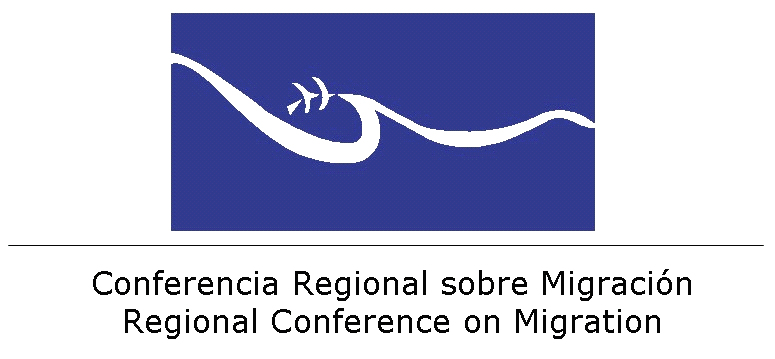 II Workshop on Temporary Migrant Worker Programmes:  an Intra-regional or “South-South” Approach
Santo Domingo, Dominican Republic (April 2011)
The initiative to  work toward establishing temporary labour migration programmes was taken up again and basic components were discussed. 
The role of consulates, civil society, and government institutions in protecting migrant workers and their families was discussed. 
It was concluded again that protection should be provided before, during, and after temporary employment.
International instruments relating to the protection of the rights of migrants workers were discussed.
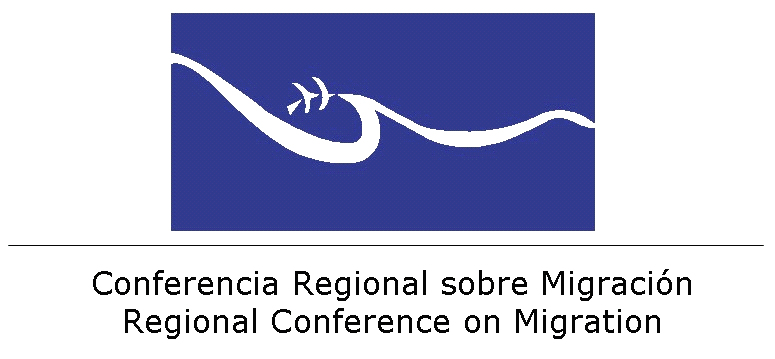 II Workshop on Temporary Migrant Worker Programmes:  an Intra-regional or “South-South” Approach
Santo Domingo, Dominican Republic (April 2011)
Group work focused on developing a hypothetical temporary migrant worker programme.
Key Actors:  Ministries of Foreign Affairs, Ministries of Labour, Directorates of Migration, Civil Society, Ministries of Health, Ministries of Commerce, Ministries of Education, Chambers of Commerce, Private Sector, International Organizations.
Two levels should exist:  High level (political decisions) and technical level (implementation and follow-up).
Sustainability.
Key aspects to consider:  Social security, economic incentives, training, education, housing, health.
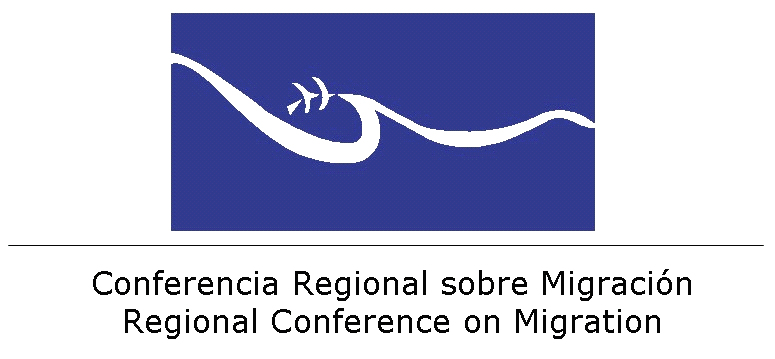 II Workshop on Temporary Migrant Worker Programmes:  an Intra-regional or “South-South” Approach
Santo Domingo, Dominican Republic (April 2011)
Follow-up mechanisms:
Establishing and measuring indicators;
Inter-institutional boards (at a national, binational, and regional level).

Programmes on return and reintegration in countries of origin.
Communication strategies:  campaigns through the media and through consulates.
Legislative efforts.

* A temporary migrant worker programme should be jointly developed by all involved actors and not only by governments.